Ratchet up your investigation with statistics
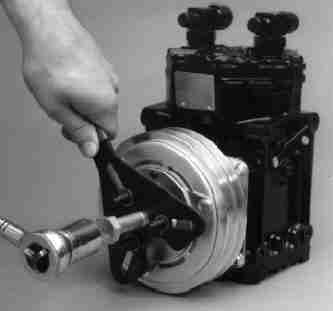 VVOJ 2012 / Antwerp
David Donald, The Center for Public Integrity
Jennifer LaFleur, ProPublica
These may all be nuts
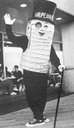 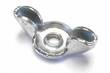 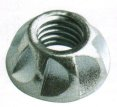 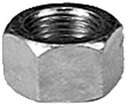 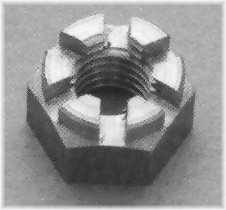 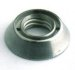 But they do different thingsand need different tools
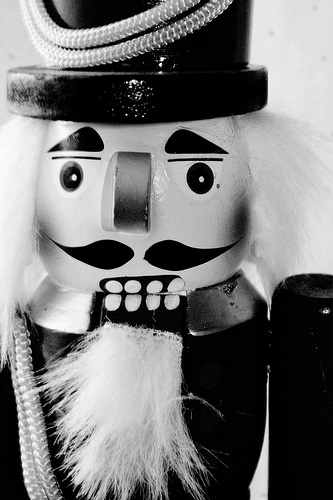 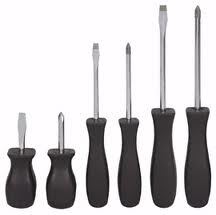 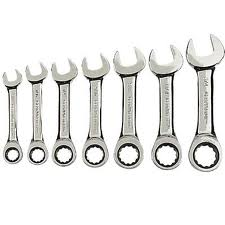 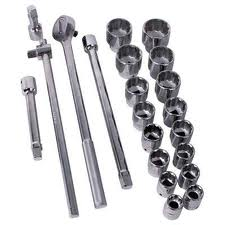 These may all be data
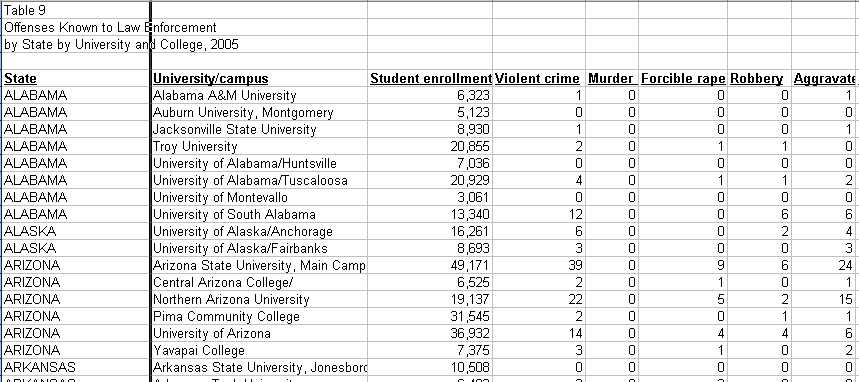 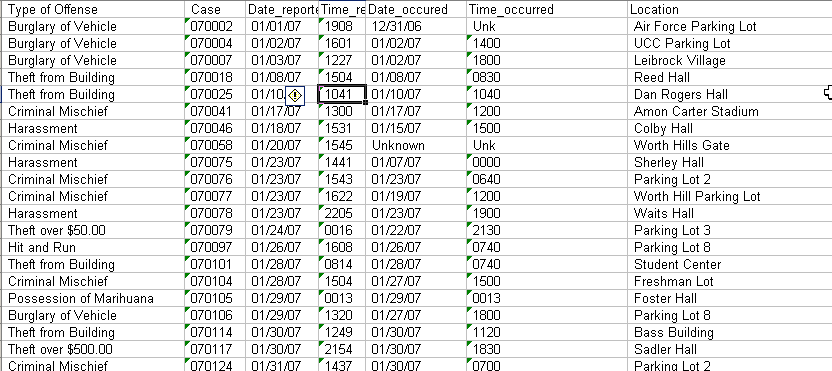 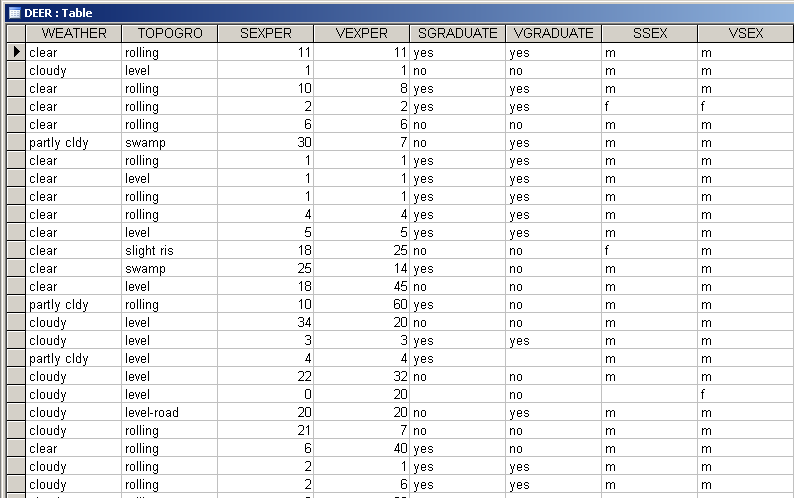 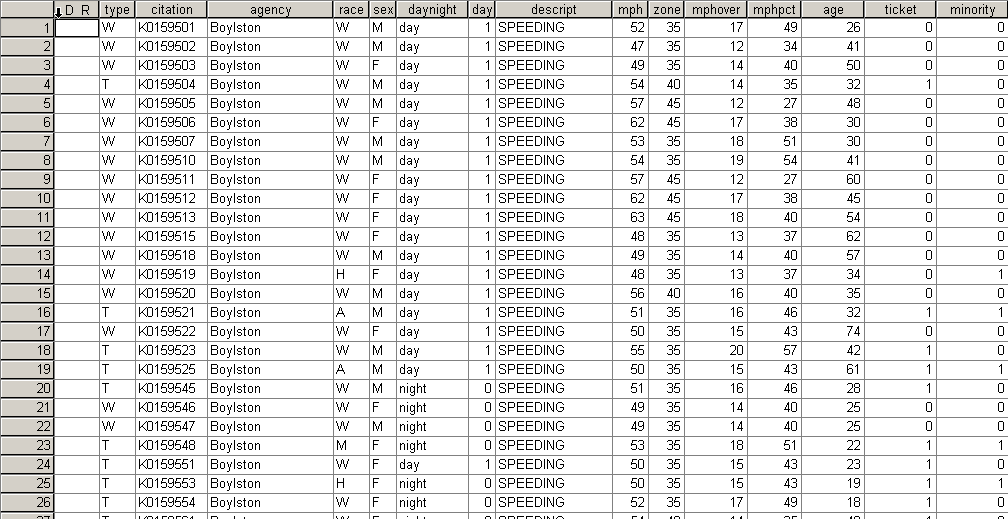 But they too require the right tool
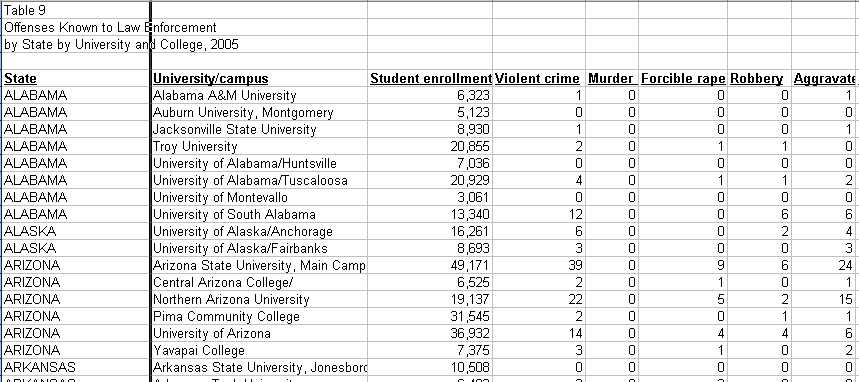 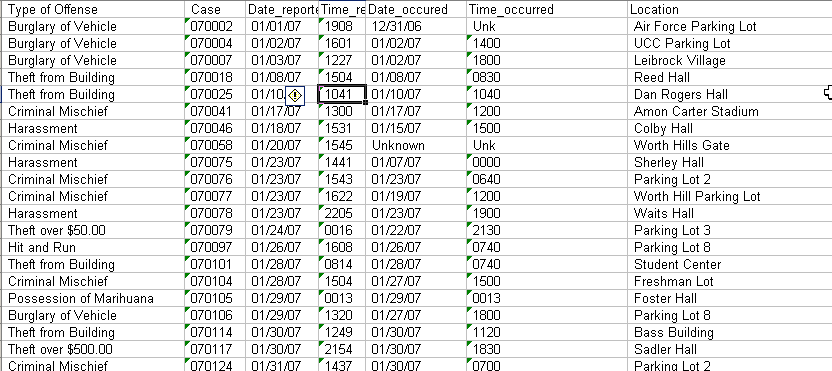 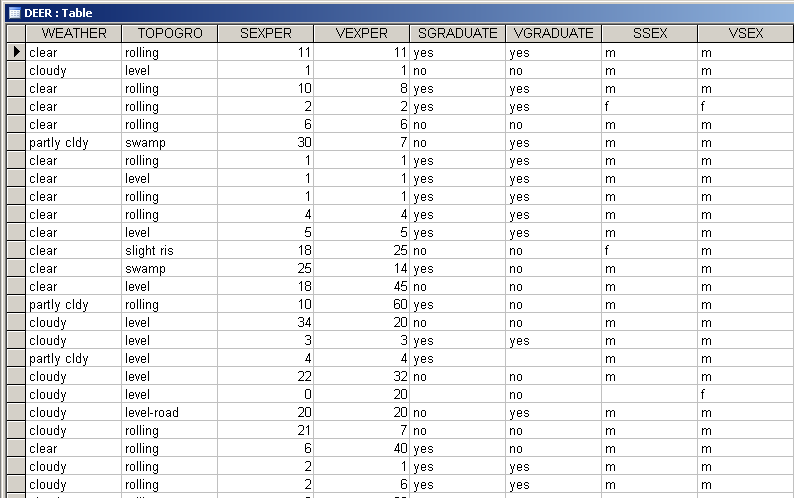 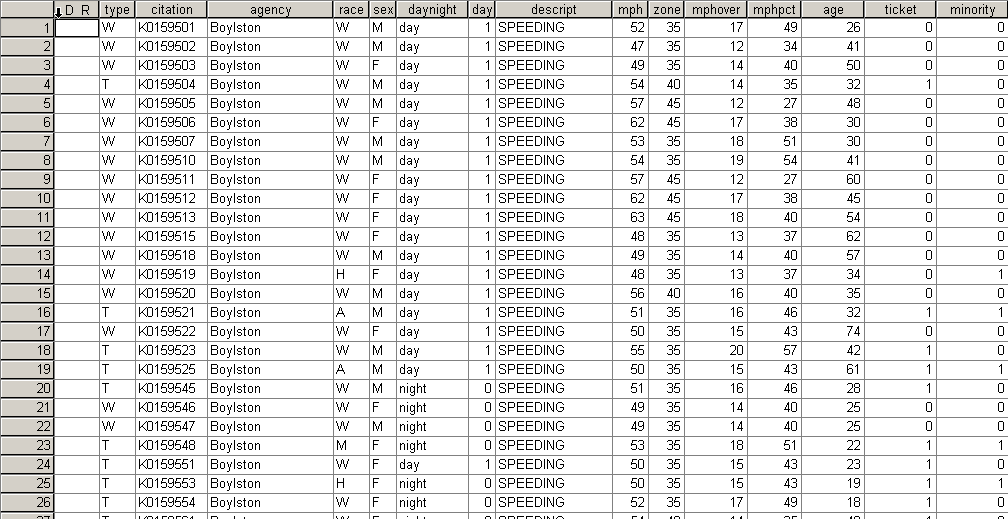 First step: Understand your data
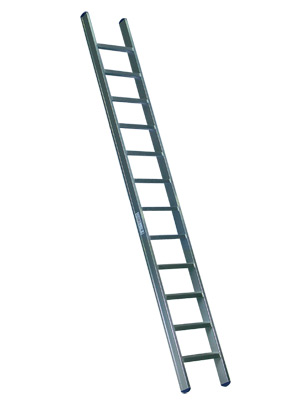 Categorical data
Dichotomous: yes/no, 1/0
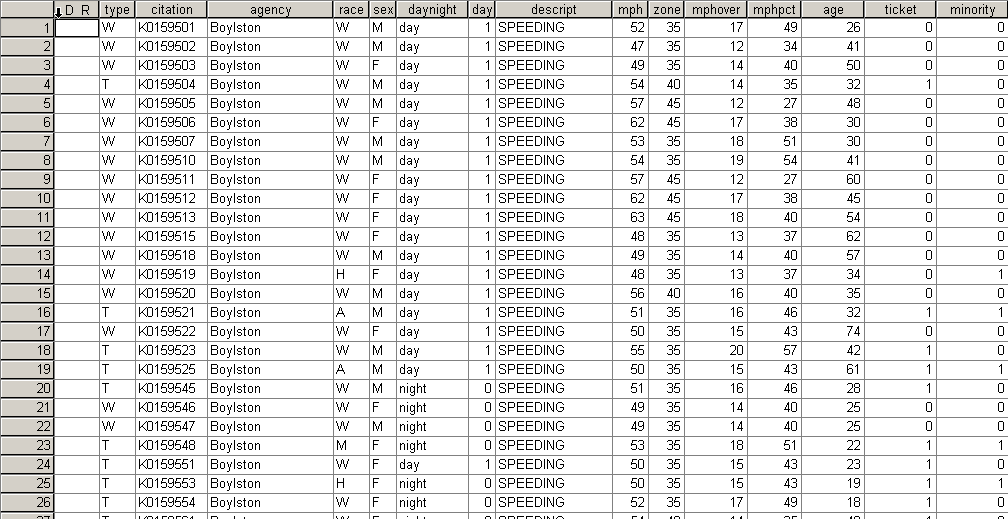 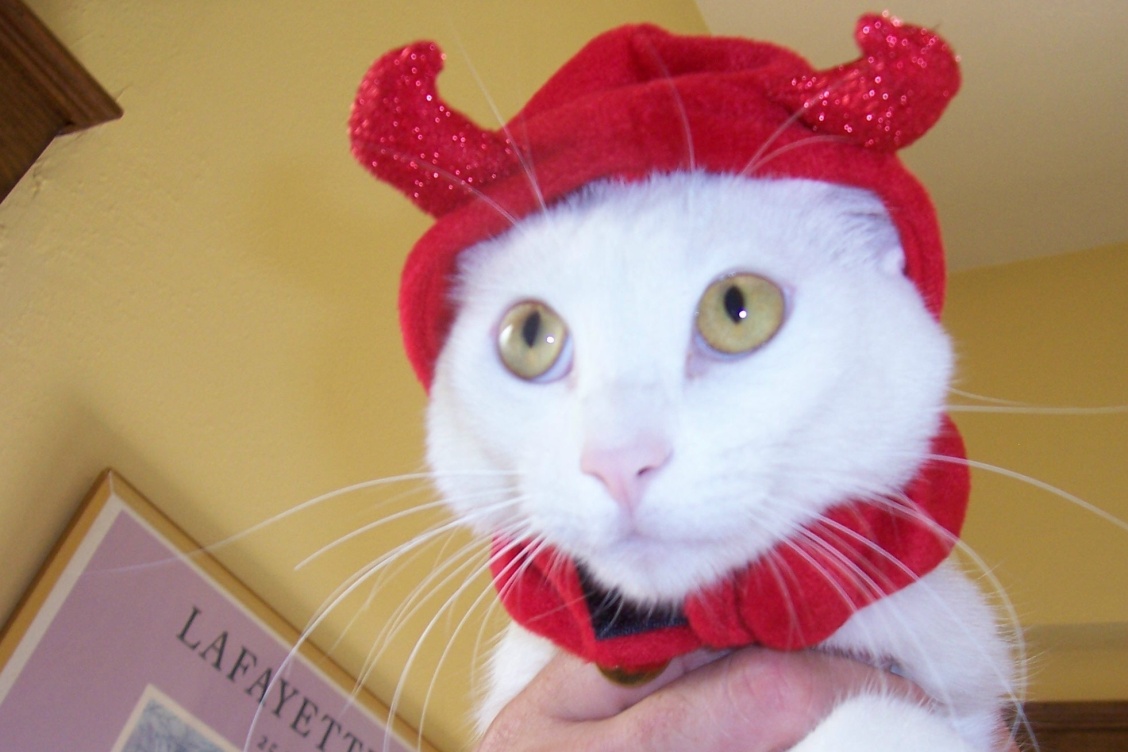 Off
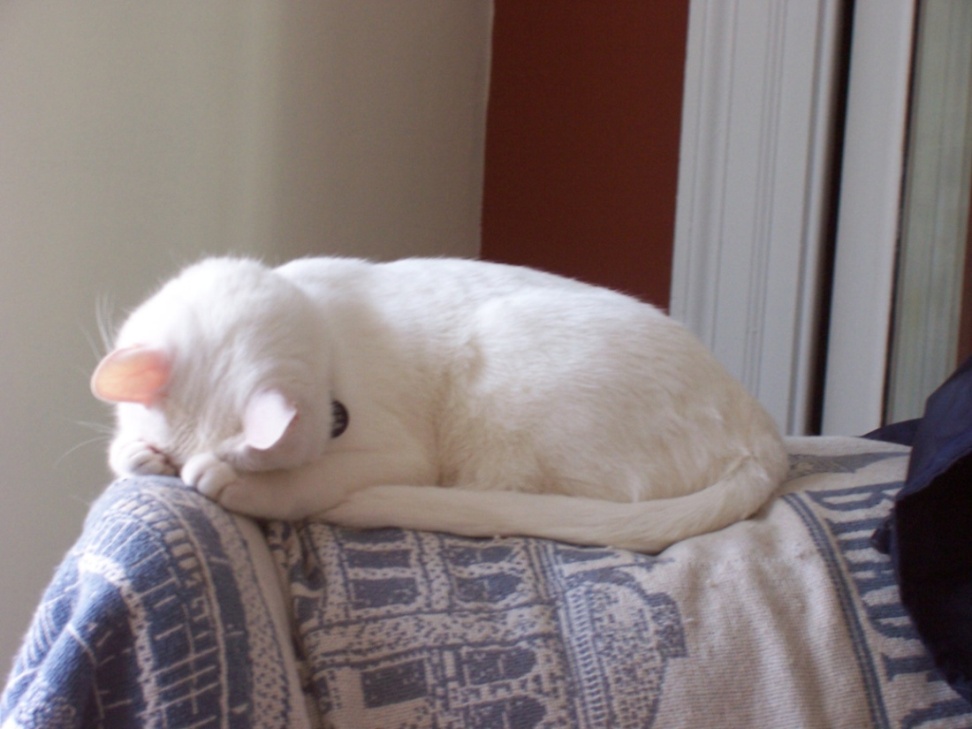 On
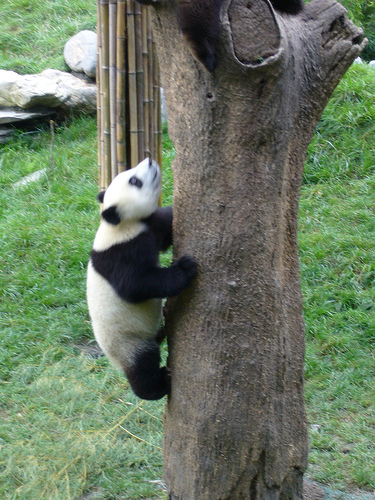 UP
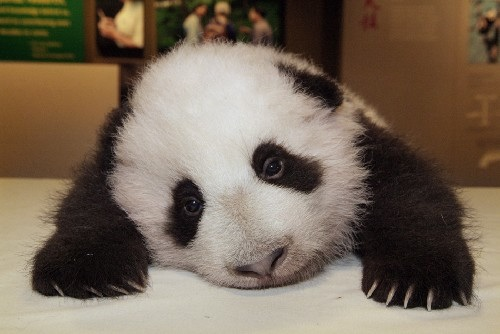 DOWN
Next step: Know what you can do with it
Frequencies
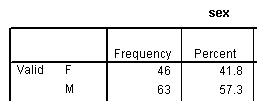 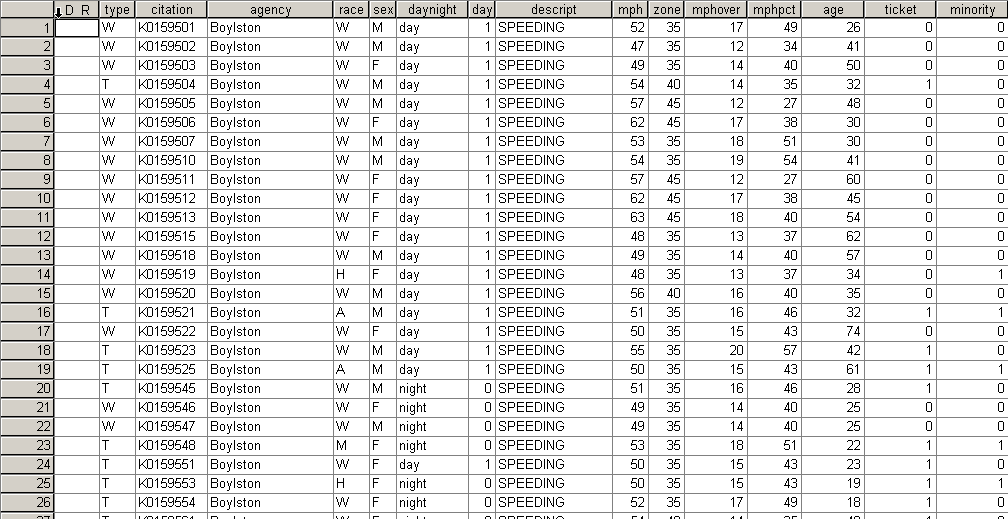 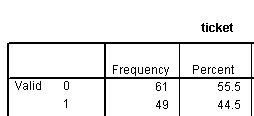 Categorical Dichotomous
Frequencies
Cross-tabs
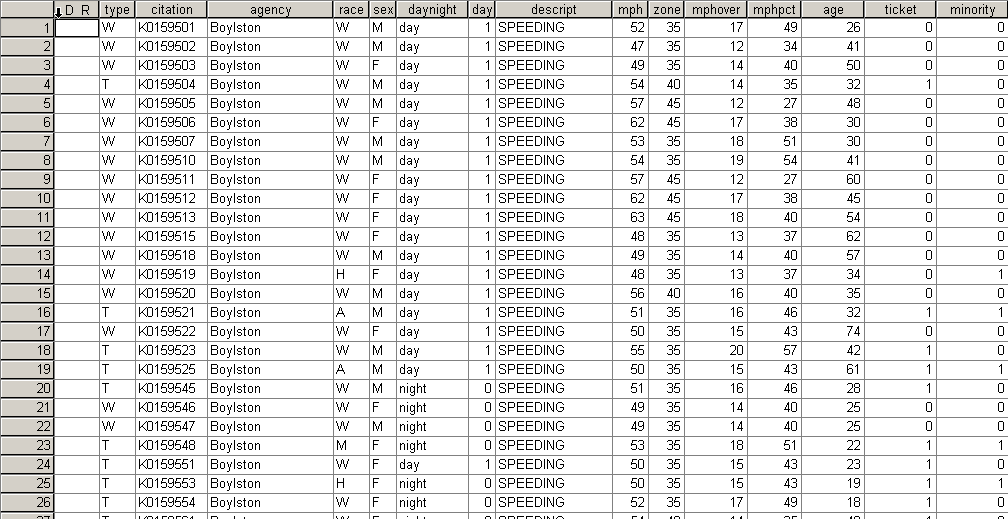 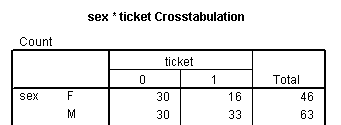 Stepping up the data ladder
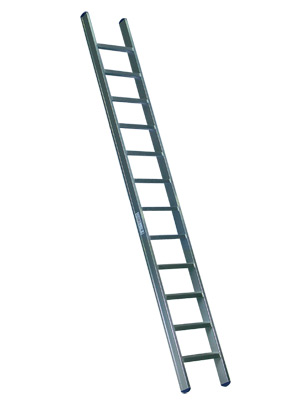 Categorical data
Dichotomous: yes/no, 1/0
Multiple categories
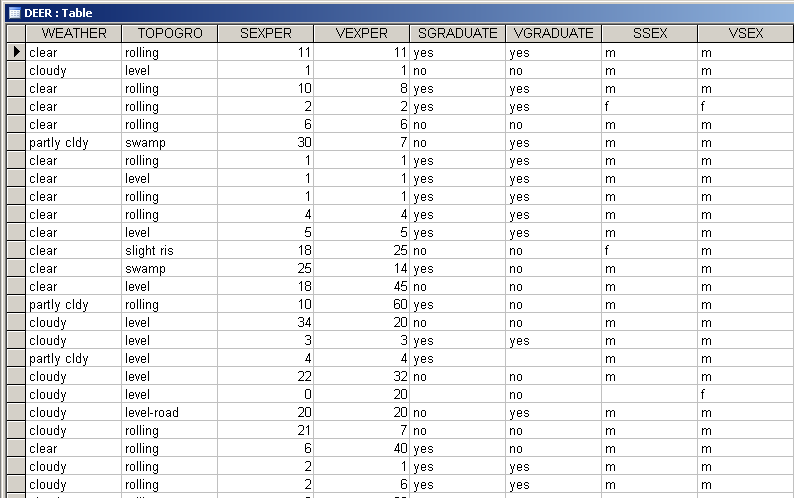 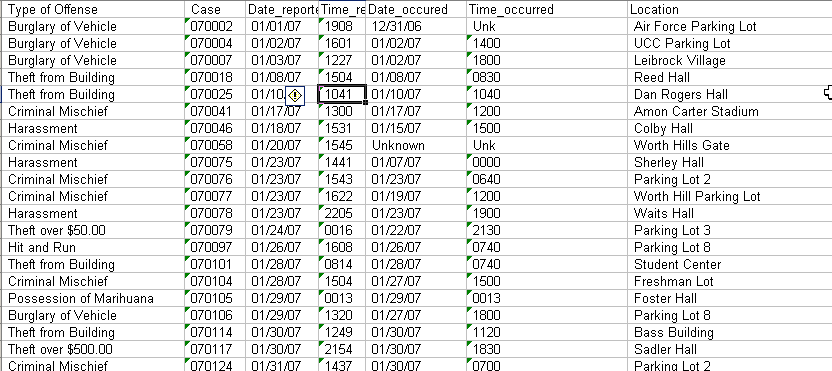 Categorical  Multi-categorical
Frequencies
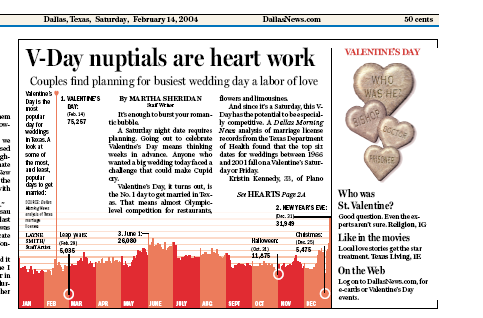 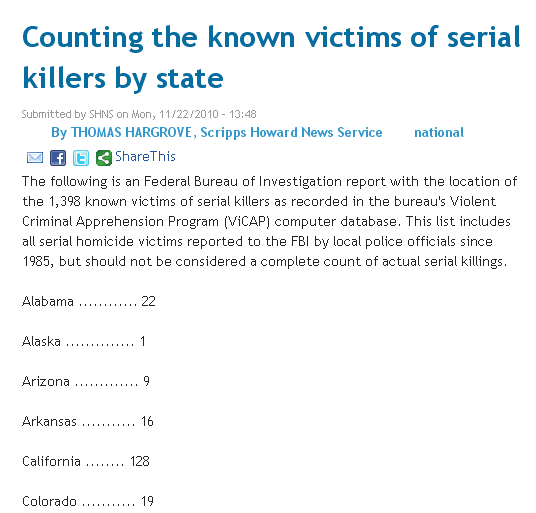 Categorical  Multi-categorical
Frequencies
Cross-tabs
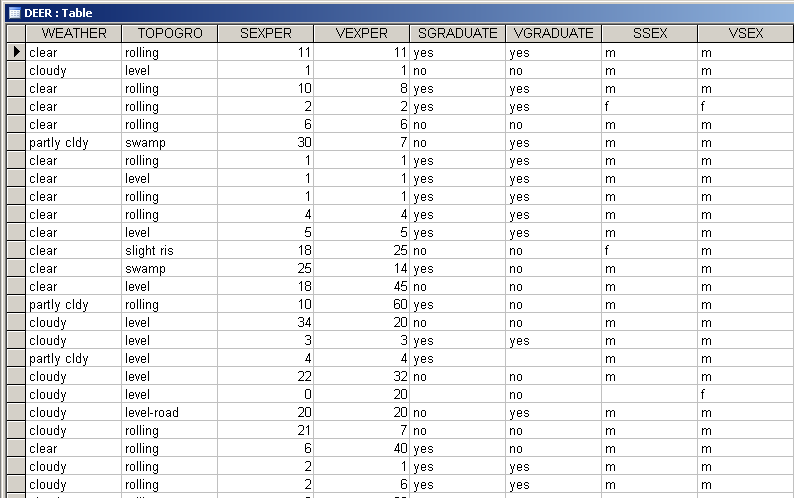 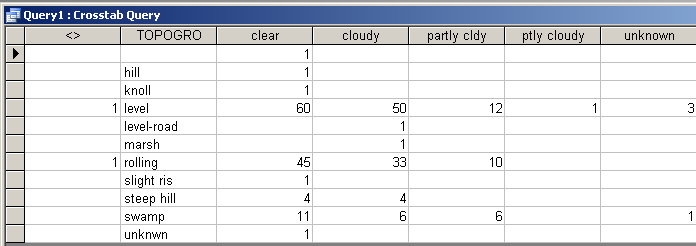 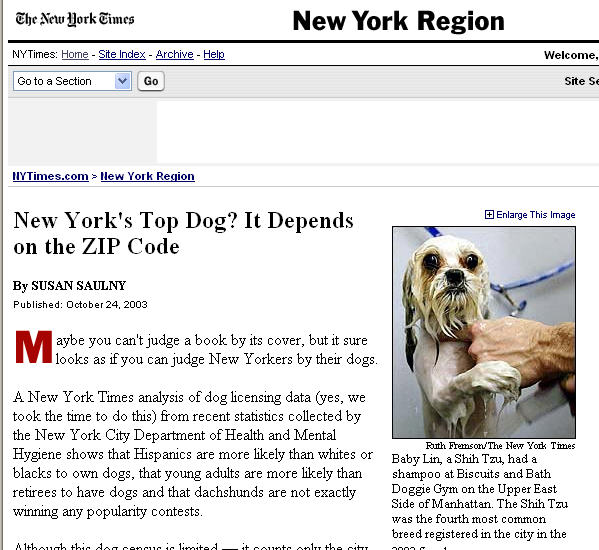 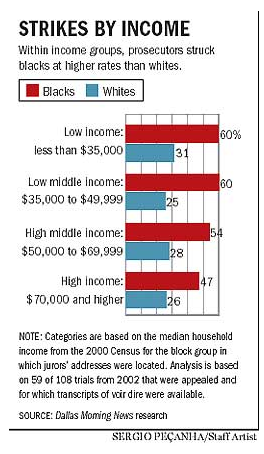 Stepping up the data ladder
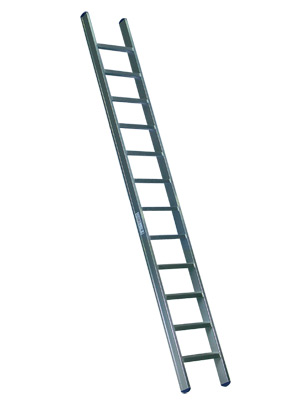 Continuous data
 
Categorical data
Dichotomous: yes/no, 1/0
Multiple categories
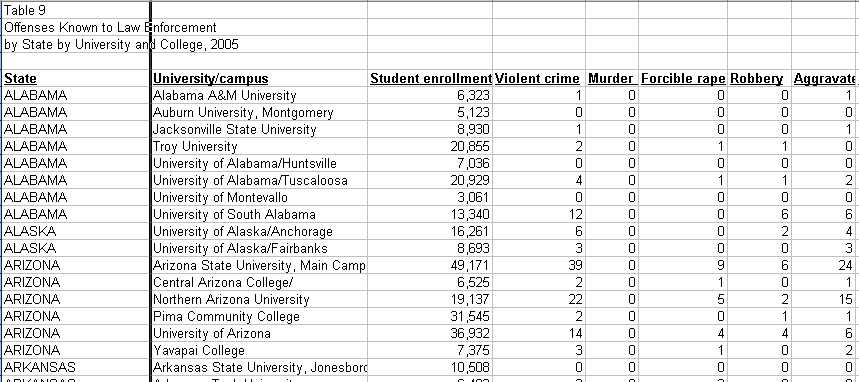 Working with continuous data
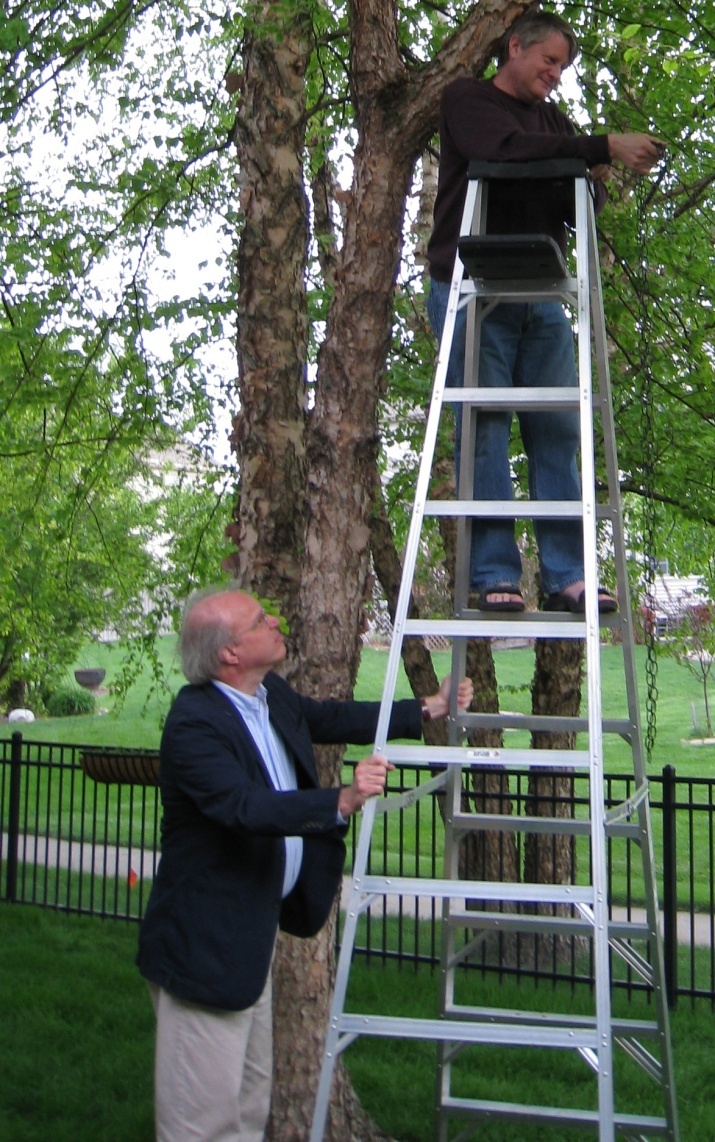 Continuous data
Mean
Median
Range
Rank
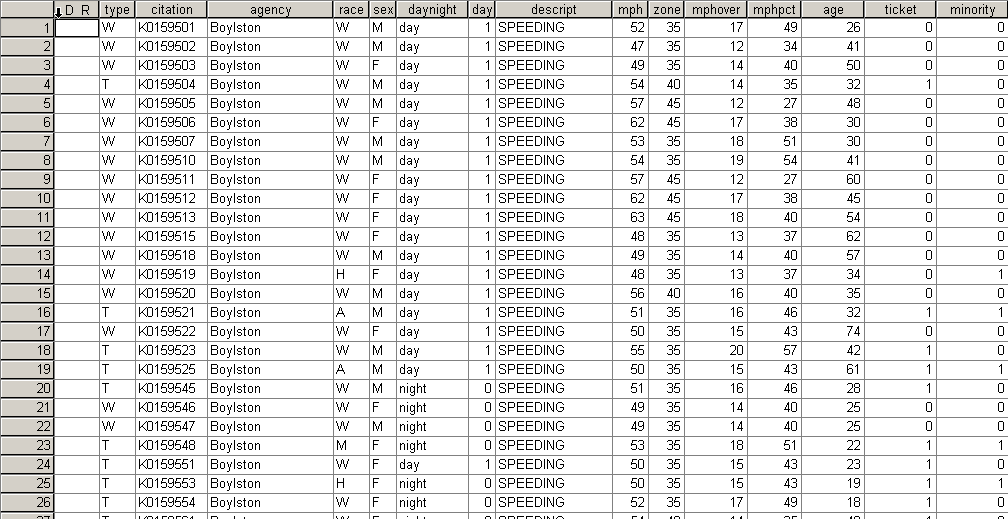 MPH
Mean: 54.63
Median: 54.09
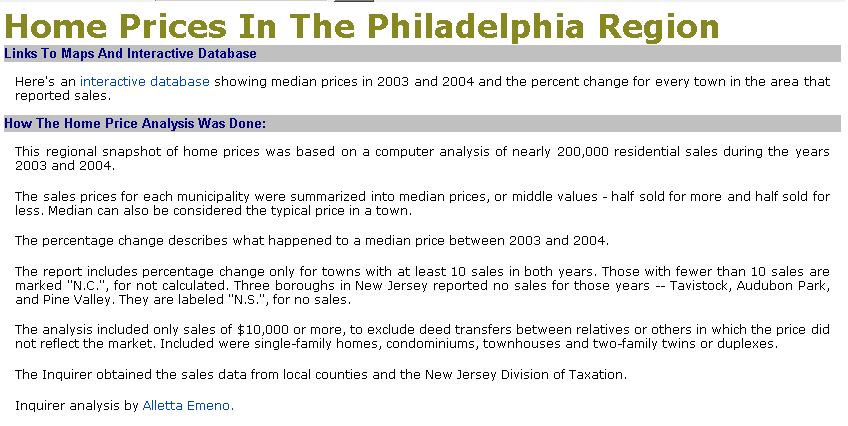 But wait! There’s more
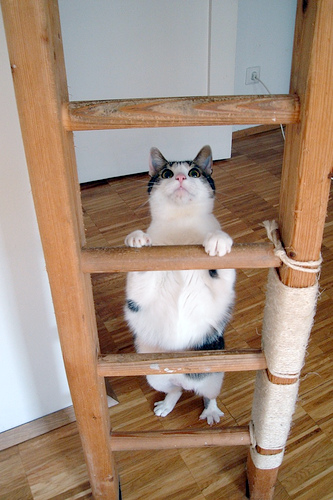 More with continuous data
N-tiles
Rates
Correlation
Regression
Correlation
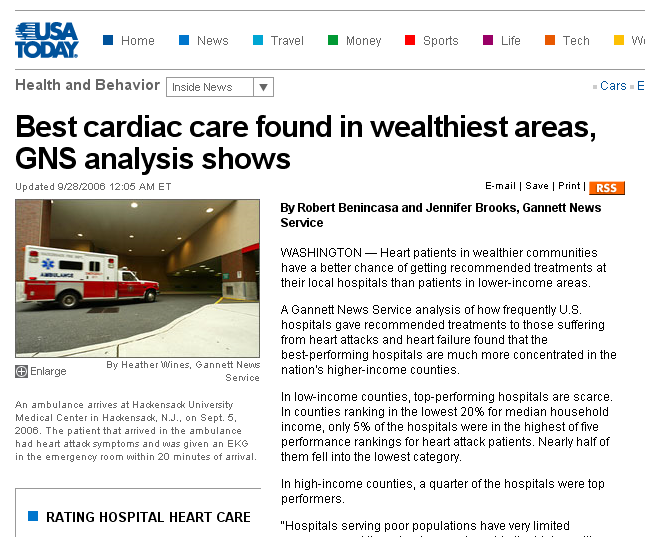 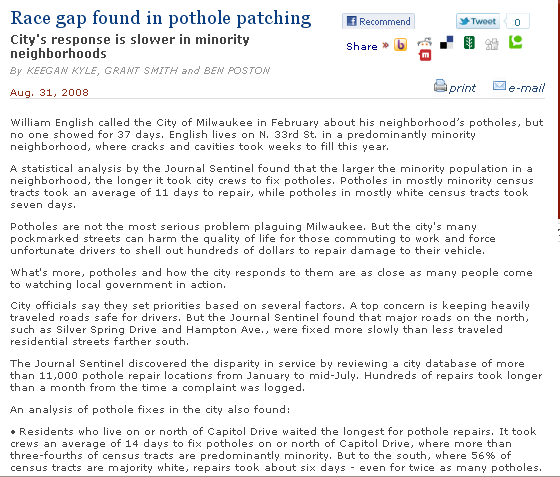 Distribution
Regression
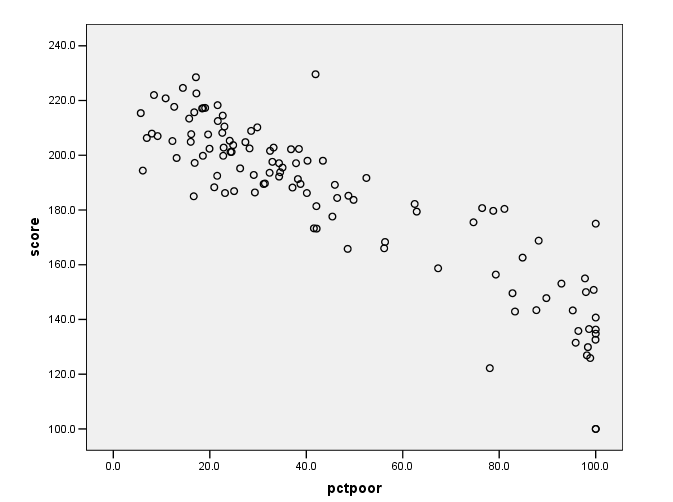 Regression
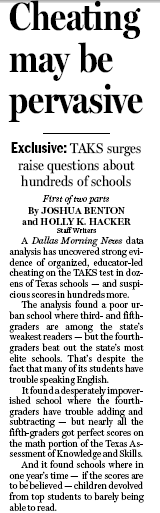 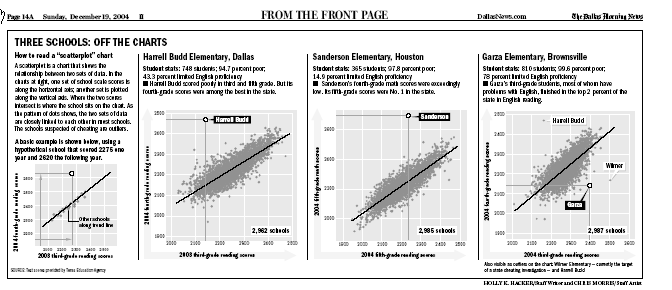 Model
R
R Square
Adjusted R Square
Std. Error of the Estimate
1
.911(a)
.830
.829
10.8330
Regression
When you run a regression, you get a result called an R-square. That will help you see how much the independent variable predicts the dependent variable.
 
 
Model Summary
83 percent of the variation in test scores is explained by change in poverty
Regression
Then use that information to “adjust” the data or to see if entities are doing better  or worse than they should.
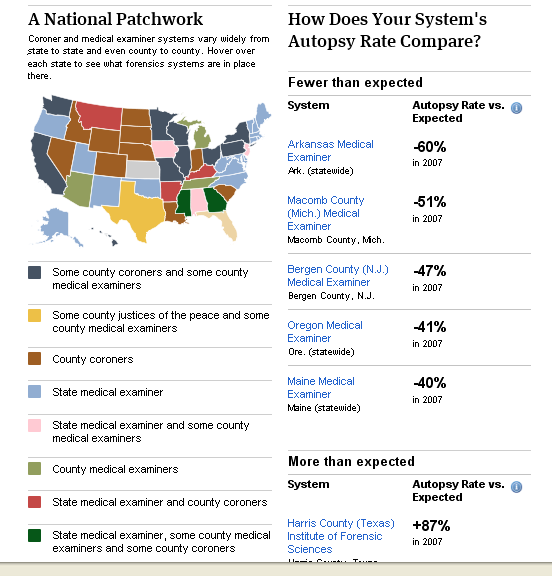 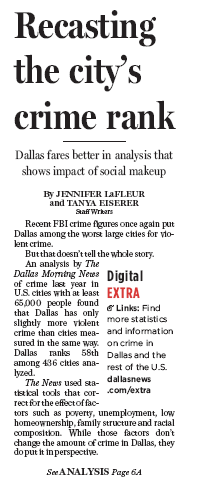 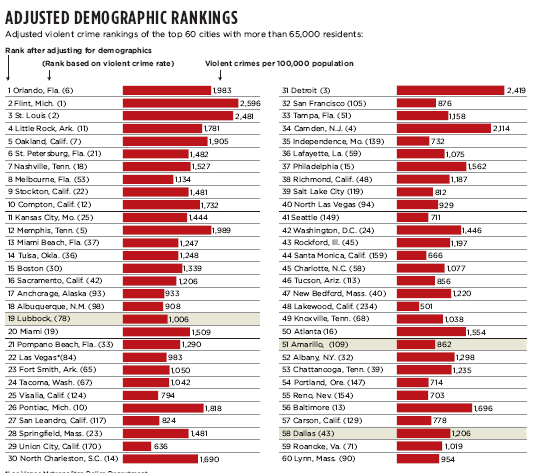 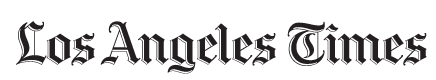 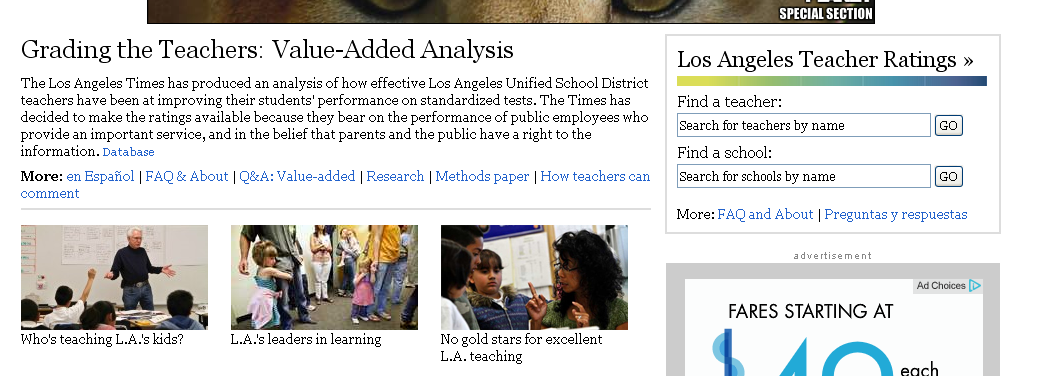 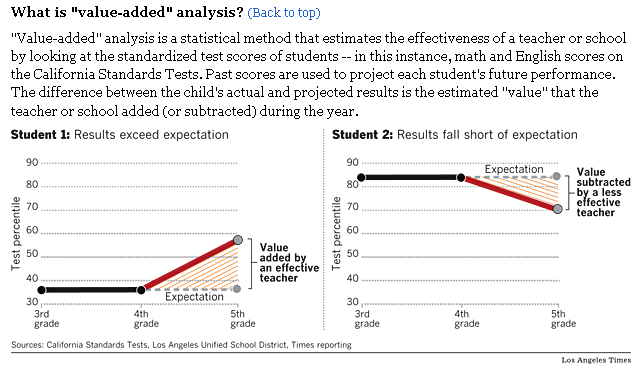 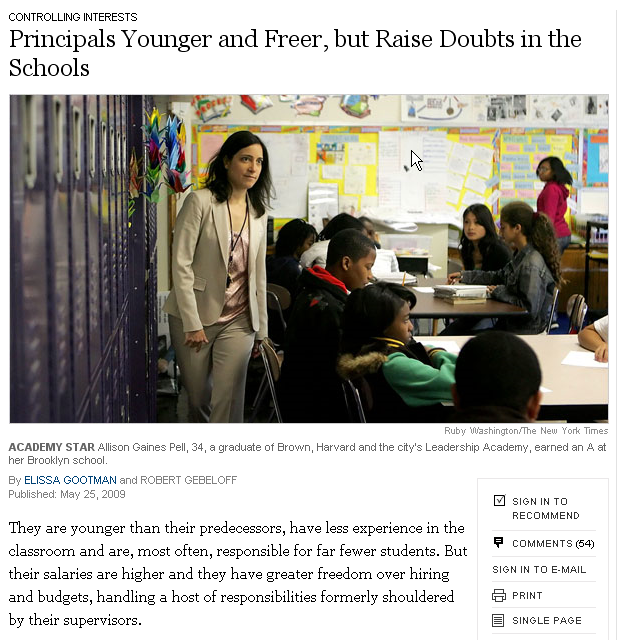 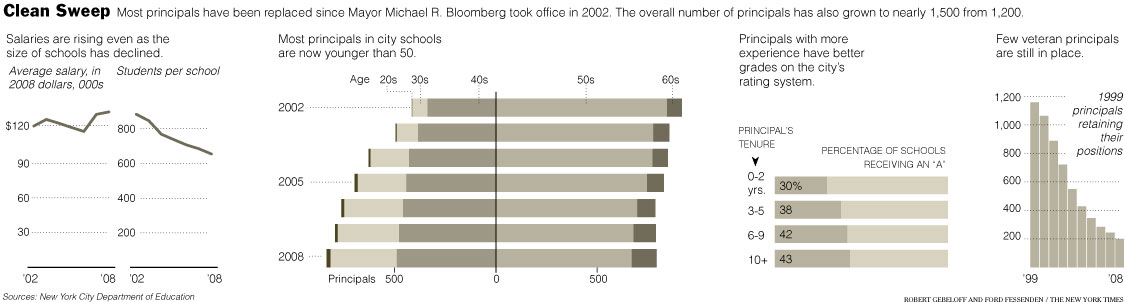 Mixing it up
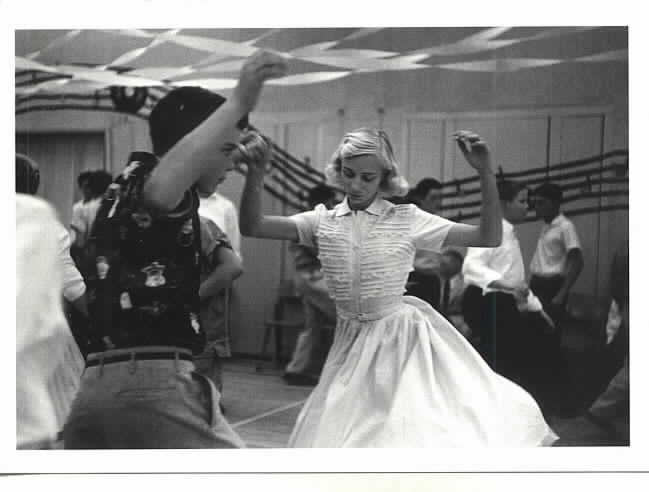 Categorical and continuous
T-tests or nonparametric tests can be used to compare two groups
Mixing it up
Categorical and continuous
ANOVA – analysis of variance
Good for comparing more than 2 groups
Is variation across groups greater than within groups
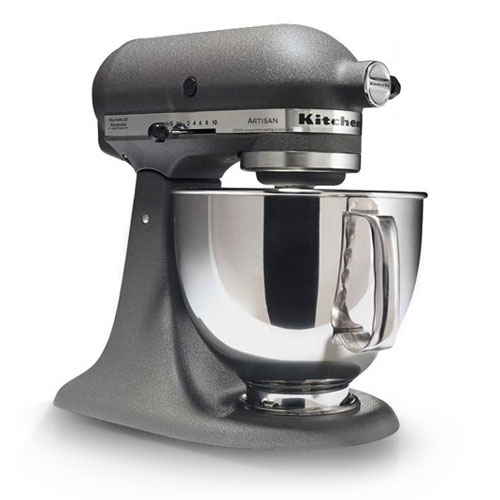 Mixing it up
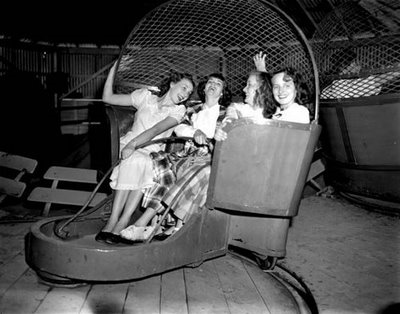 Categorical and continuous
AND your outcome variables is dichotomous
Logistic regression
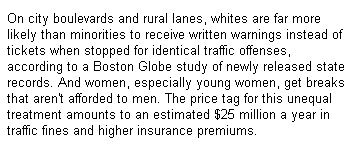 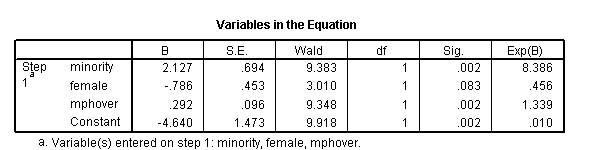 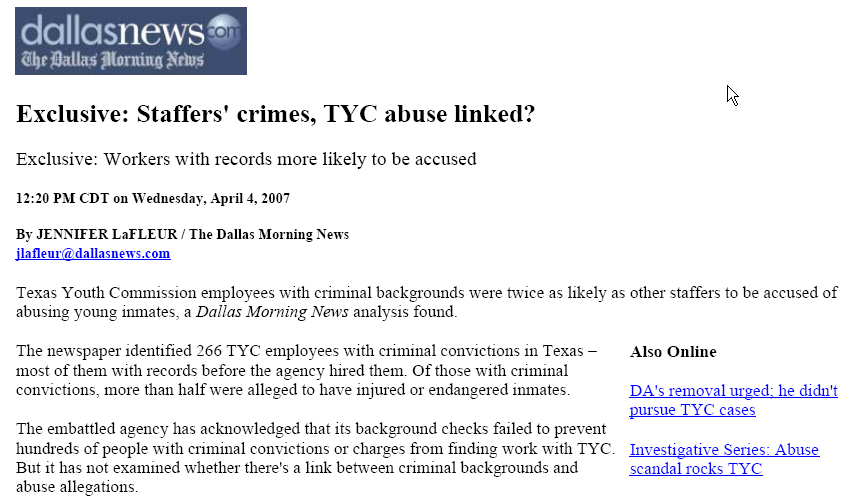 Don’t reinvent the wheelKnow the tools (or find them)
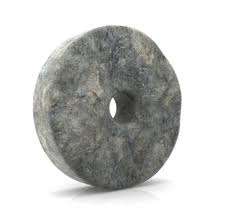 Index
A measurement of movement used to simplify or compare a set of numbers
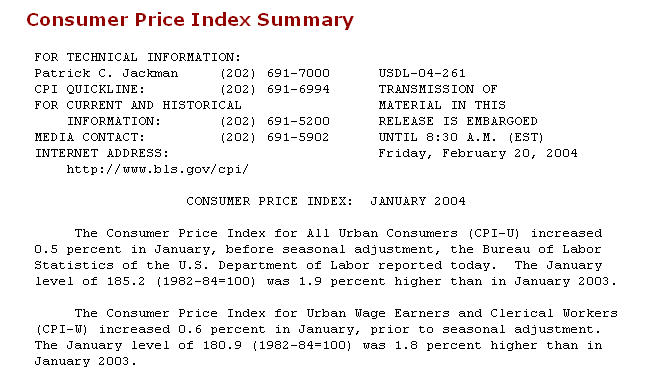 Indexes
FBI Crime index: total of seven crimes
Diversity Index: probability that two people pulled out of a given area would be of the same race
Herfindahl-Hirshman Index: measures competition in a market
Gini Coefficient: measures income disparity
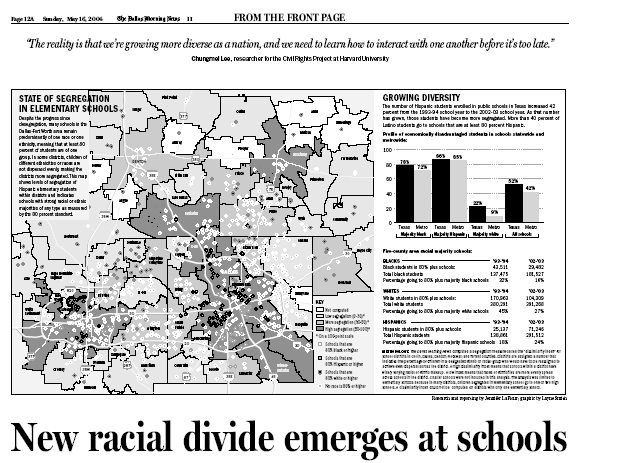 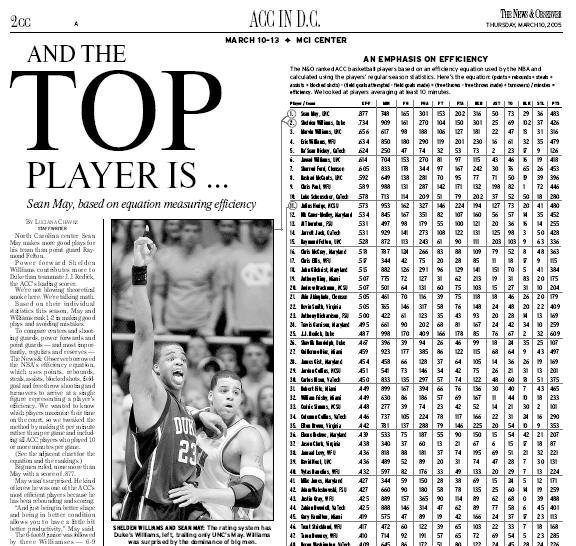 How to build your own index
Make sure what your index is valid. Here’s an example:

No index measures people’s attitudes toward pro-development versus pro-environment. And it’s hard to ask people up front, which are you? 

One way is in a survey to ask a bunch of questions on a scale, such as whether more material consumption makes happier people. You ask on a scale of 1-5 if you agree or disagree with the statement.
Your own index
Say you ask questions along this line. Then you can see if they correlate. 
You want some correlation but not too much. a Pearson “r” between .2 and .5 
Run a test called Chronbach’s Alpha to examine affect each question has on the others. You want the score to be above .7 at least, .8 is better. 
If you find that to be met, then you can average the scores on the seven questions (or however many correlate) and come up with one score that measures your difficult concept.
Your own index
Using a panel of questions and a statistical test known as Cronbach’s Alpha, David Donald, then with the Savannah Morning News , showed that those who are most pro-development were lower income people, those who had been left out of the American Dream. Material success apparently allows you to become more pro-environment.
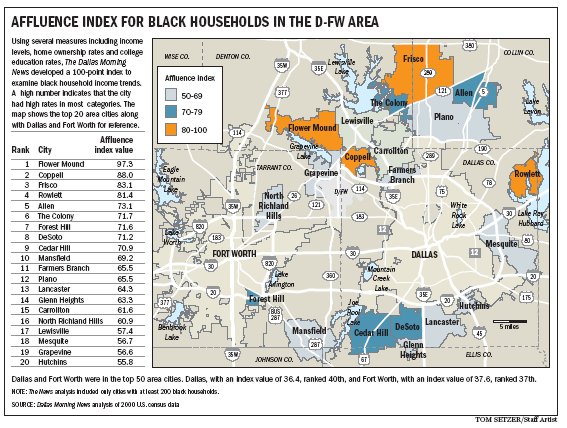 Knowing all of these tools can get confusing
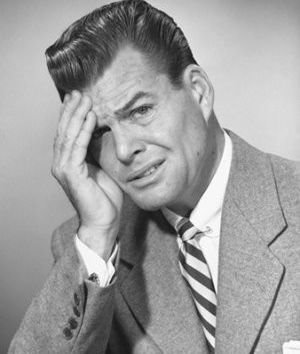 So when you’re not sure which tool to use, ask someone.
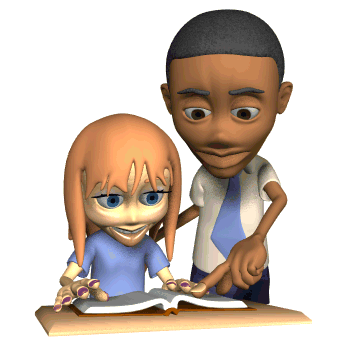 Dos and Don’ts
Put your findings in terms readers can understand
Explain your methodology
Put complicated numbers in graphics
Duplicate your results
Duplicate your results
Dos and Don’ts
Watch your wording:
A farm city of 122,000 known as the "Salad Bowl of the World," Salinas had become a cornucopia of gang violence. The number of gangs more than tripled since 1990. In 1994, the per-capita murder rate in Salinas, largely attributed to warring gangs, surpassed that of San Jose, at 38 and 24 respectively.
Dos and Don’ts
Bounce findings off experts/targets
Don’t say significant – when you don’t really now (but you can test for that)
Beware the spurious correlation
While your analysis may generate lots of Rs and Ps --- you may want to go back to descriptives in print.
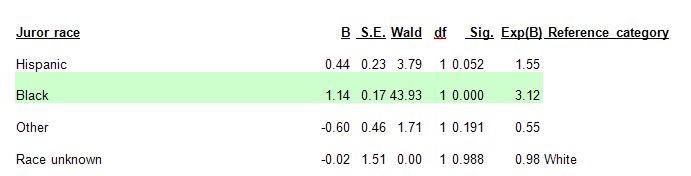 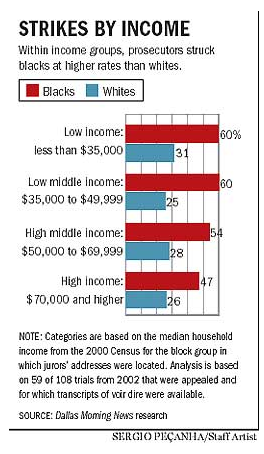 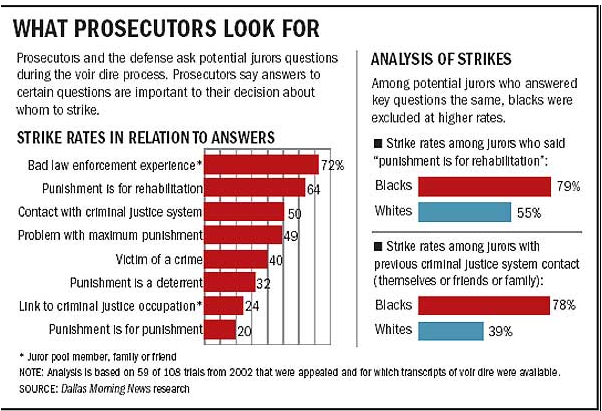 Questions?
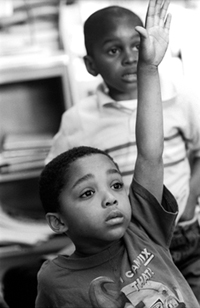